Wegwijs in de meerjarenplanning
Wat is BBC?
[Speaker Notes: Wat is BBC?

Beleid & Beheer

Beleid – strategische planning – BBC is een filosofie

Beheer – financieel beheer – BBC is een (prestatie)boekhouding

Cyclus – BBC is een cyclus]
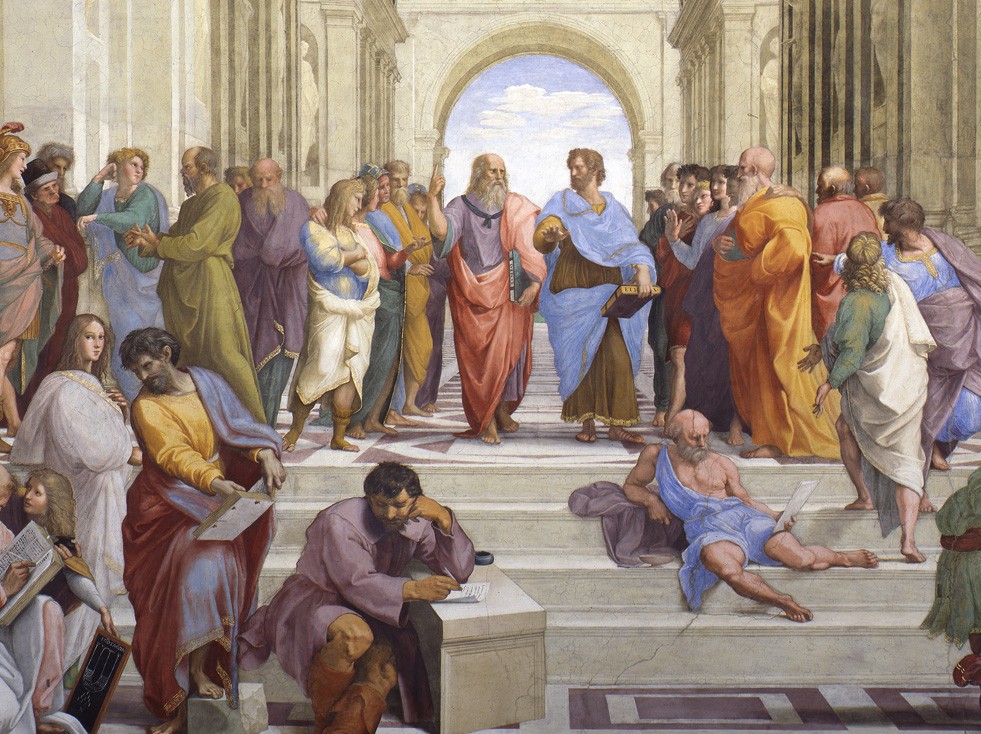 BBC is een filosofie
[Speaker Notes: Beleid - BBC is een filosofie

Weberiaans bureaucratie – Principes (rechtvaardigheid, gelijkheid, neutraliteit) - Plato
New Public Management – Concrete doelen (effectiviteit, efficiëntie en verantwoording) – Aristoteles
New Public Governance – Samen problemen aanpakken (samenwerking, responsiviteit en sociale impact) – Socrates

http://www.museivaticani.va/content/museivaticani/en/collezioni/musei/stanze-di-raffaello/stanza-della-segnatura/scuola-di-atene.html]
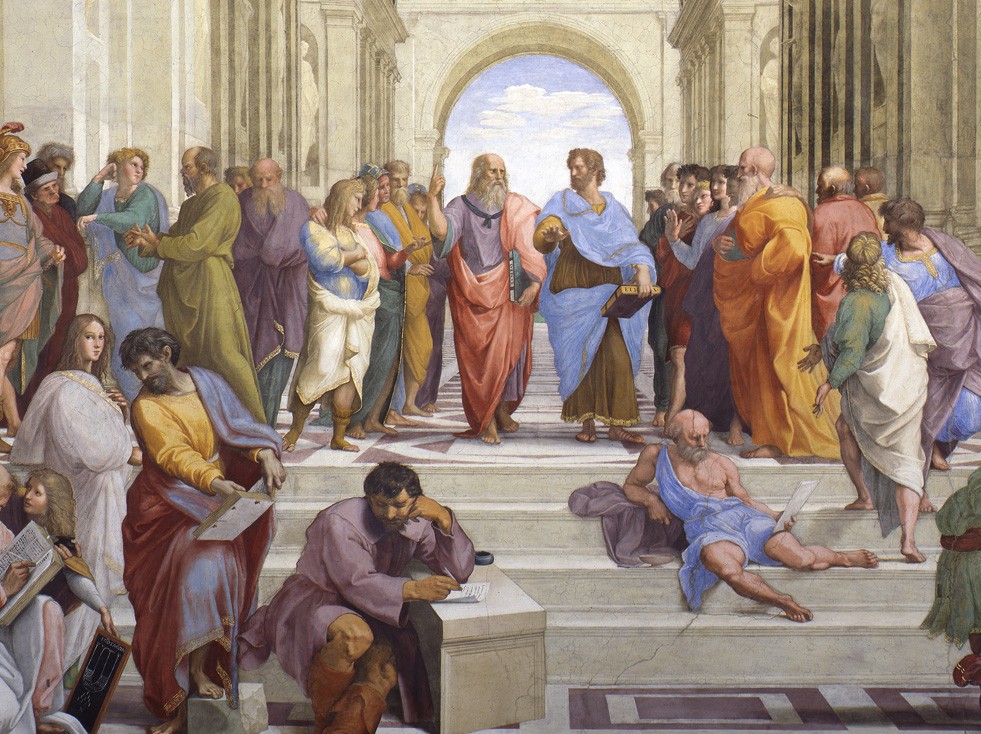 Principes!
Samen problemen aanpakken!
Concrete doelen!
[Speaker Notes: Beleid - BBC is een filosofie

Weberiaans bureaucratie – Principes (rechtvaardigheid, gelijkheid, neutraliteit) - Plato
New Public Management – Concrete doelen (effectiviteit, efficiëntie en verantwoording) – Aristoteles
New Public Governance – Samen problemen aanpakken (samenwerking, responsiviteit en sociale impact) – Socrates

http://www.museivaticani.va/content/museivaticani/en/collezioni/musei/stanze-di-raffaello/stanza-della-segnatura/scuola-di-atene.html]
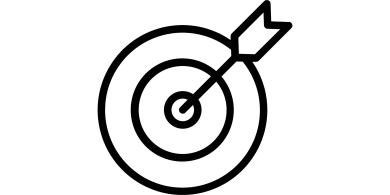 Beter opvolgen van beleid
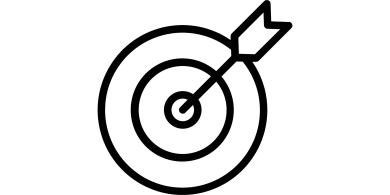 Beter opvolgen van beheer
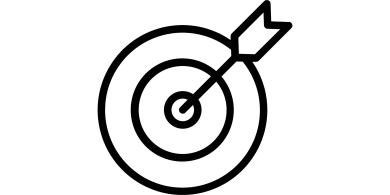 Basis voor planlastvermindering
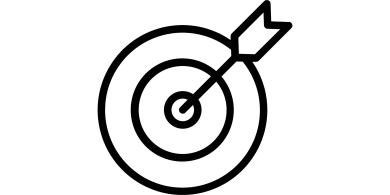 Ruimte voor maatwerk
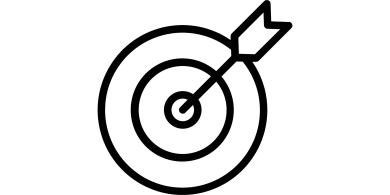 Bijdragen tot schaalvoordelen
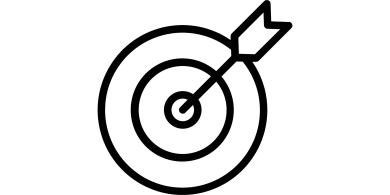 De Vlaamse overheid informeren
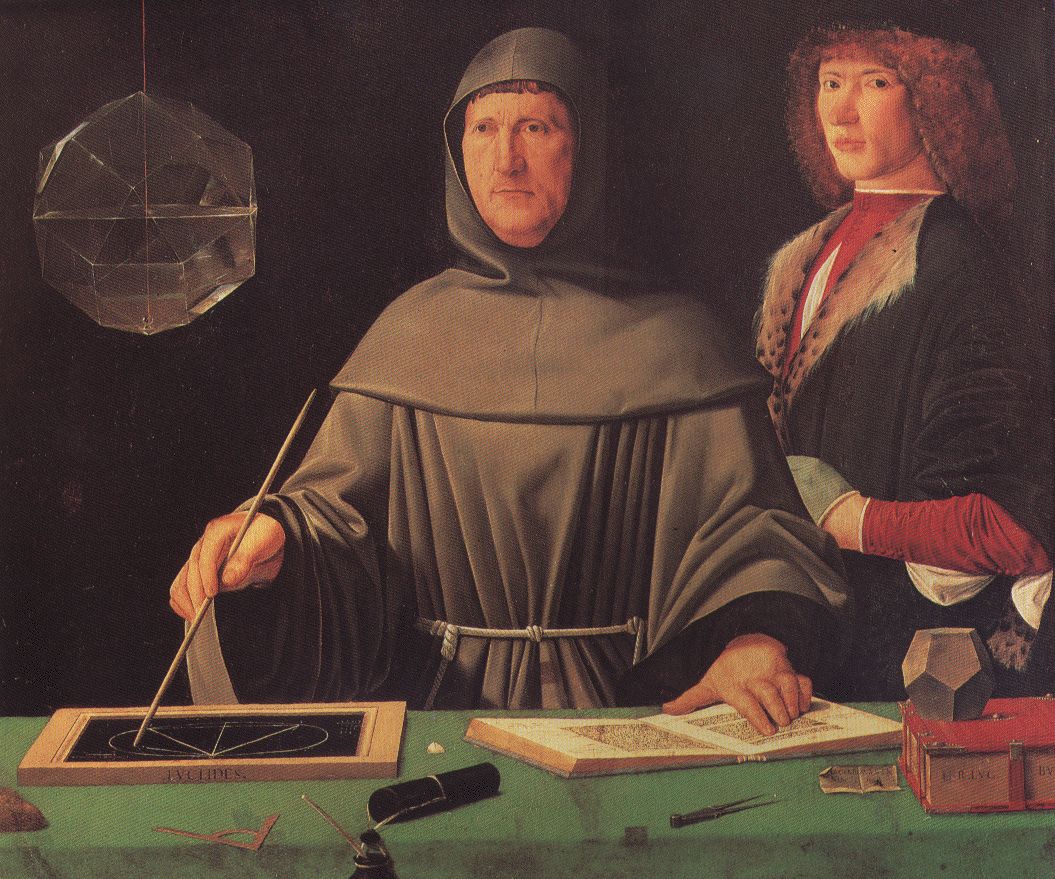 BBC is een boekhouding
[Speaker Notes: https://nl.wikipedia.org/wiki/Boekhouding#/media/File:Luca_Pacioli_(Gemaelde).jpeg

In de renaissance ontstond in Italië voor het eerst het systeem met dubbel boekhouden. De eerste beschrijving van het dubbel boekhouden is gepubliceerd in 1494 in het boek Summa de Arithmetica Geometria Proportione et Proportionalita  door de Italiaanse franciscaner monnik Luca Pacioli. Het dubbel boekhouden heeft als voordeel, dat door elke post op twee rekeningen te boeken, eventuele (enkelvoudige) fouten uiteindelijk altijd gevonden zullen worden. Daarnaast kan op ieder gewenst moment inzicht worden verkregen in de actuele stand van bezittingen en schulden.]
Een boekhouding
Dubbele boekhouding
alle gevolgen gelijktijdig geregistreerd
Boekhouding op transactiebasis
alle financiële transacties geregistreerd
Kasboekhouding
Uitgaven en ontvangsten
Vermogensboekhouding
Bezittingen, vorderingen, schulden,…
Prestatieboekhouding
Realisaties
[Speaker Notes: Een prestatieboekhouding
Een vermogensboekhouding
Een kasboekhouding]
BBC is een cyclus
Beleidsrapporten
Meerjarenplan
Planning
Autorisatie

Jaarrekening
Evaluatie doelstellingen
Evaluatie autorisatie
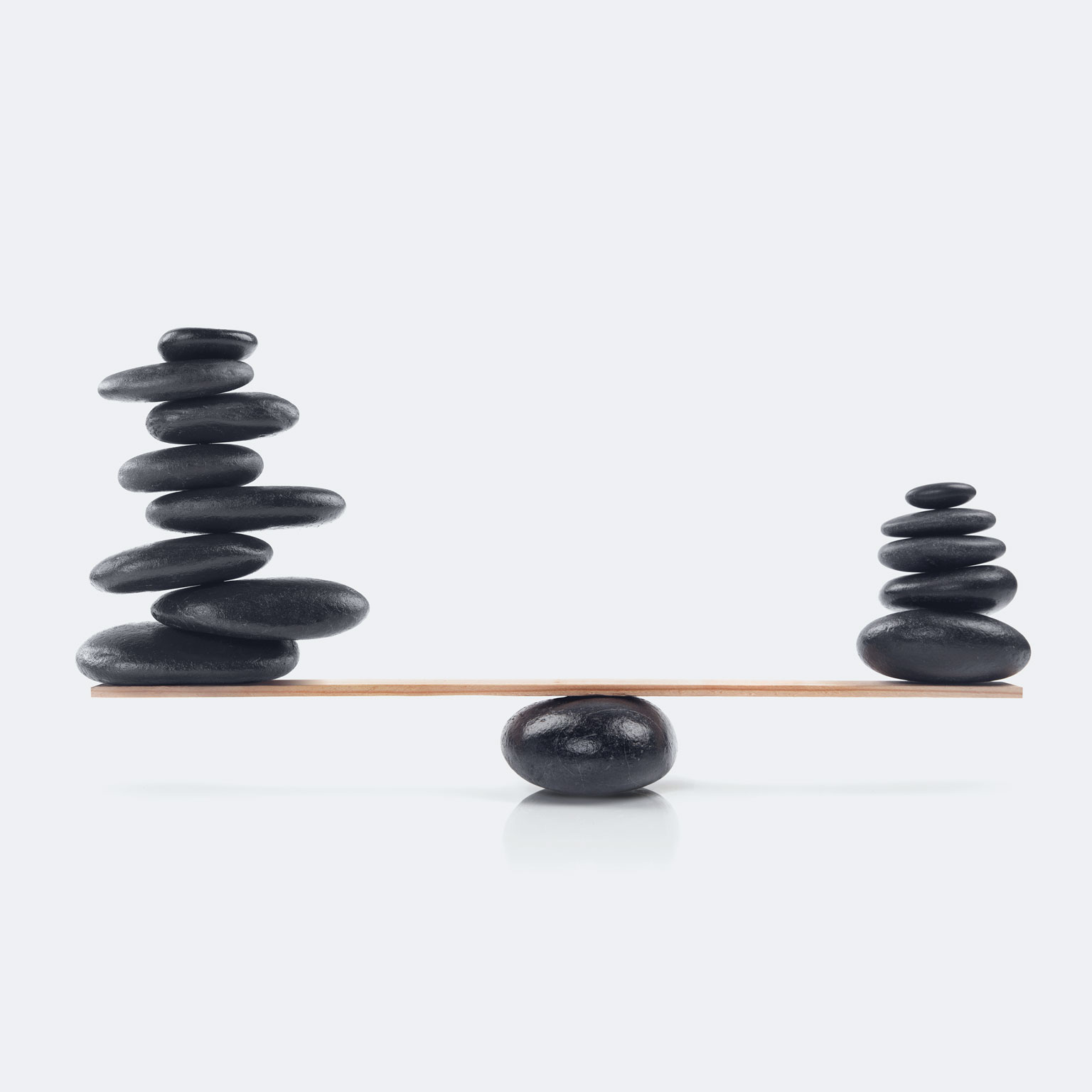 Evenwichten in BBC
[Speaker Notes: Evenwichten
 budgettaire resultaat
 AFM
 gecorrigeerde AFM]
Budgettair resultaat
Toestandsevenwicht
Doel
Zijn de uitgaven gedekt door de ontvangsten?
[Speaker Notes: Toestandsevenwicht

Uitgaven gedekt door ontvangsten]
Autofinancieringsmarge
Structureel evenwicht
(Uitgaven – ontvangsten) – aflossingen leningen
Doel
Beperking van schulden
Inperken van leningen
[Speaker Notes: Structureel evenwicht]
Gecorrigeerde autofinancieringsmarge
Nieuw!
Structureel evenwicht
Correctie op de autofinancieringsmarge
Rekening houden met nieuwe soorten financiering
Bv. bulletleningen
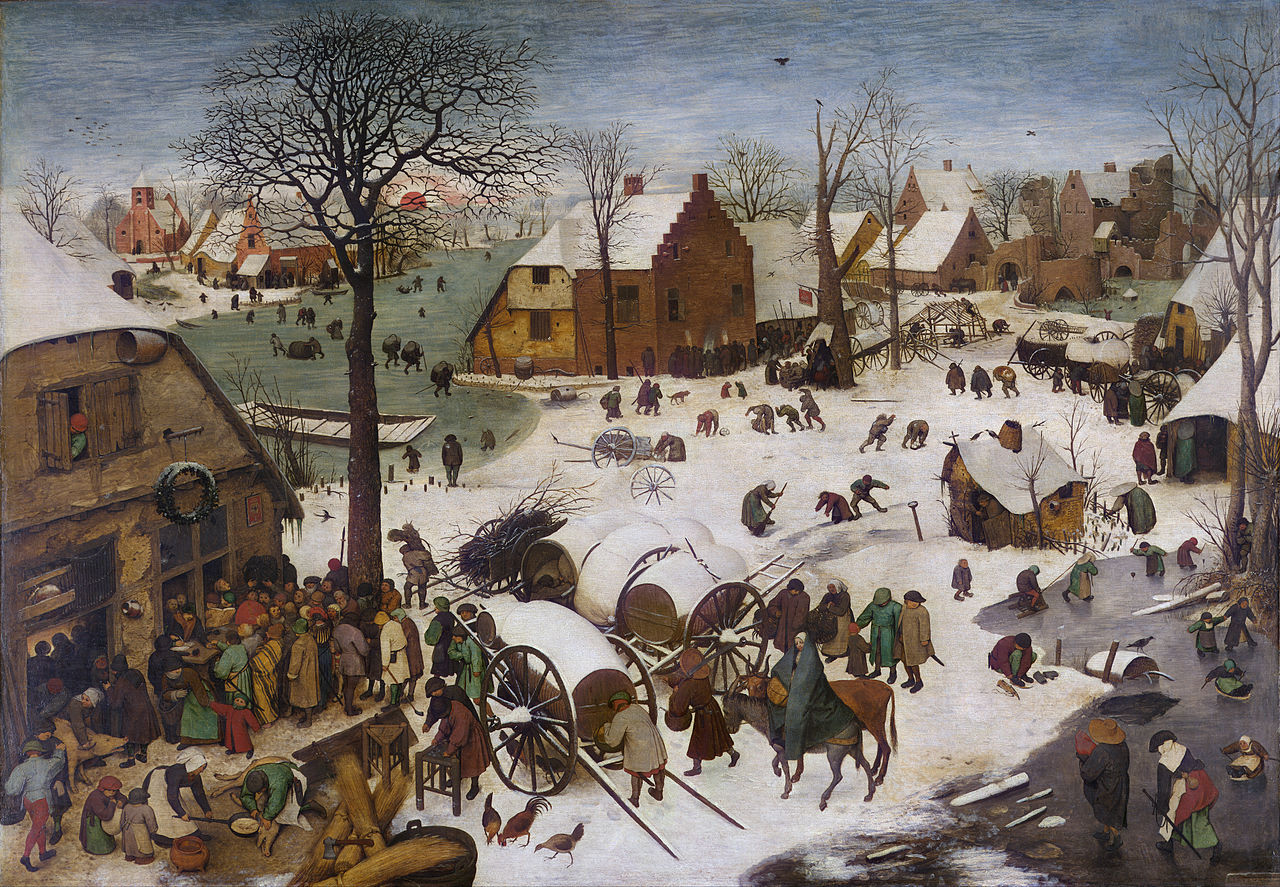 Het meerjarenplan
[Speaker Notes: Ontvangsten

https://nl.wikipedia.org/wiki/Volkstelling_te_Bethlehem#/media/File:Pieter_Bruegel_der_%C3%84ltere_-_Volksz%C3%A4hlung_zu_Bethlehem.jpg]
Nieuw!
1 meerjarenplan voor gemeente & OCMW
Beleidsrapporten
Delen van doelstellingen = GEEN onderscheid tussen gemeente & OCMW
Aangaan van verbintenissen en uitgaven = WEL onderscheid tussen gemeente & OCMW
Goedkeuring
Iedere raad spreekt zich uit over eigen bevoegdheden
Eerst raad voor maatschappelijk welzijn, dan gemeenteraad
Omgevingsanalyse
Doel
Een zicht op noden, behoeften, belangen,…
De basis voor de meerjarenplanning
Objectiveren van meerjarenplannen
Methode
Dit bepaalt het bestuur zelf
Met veel of minder participatie
Beperkt of uitgebreid
Onderdelen
Strategische nota
Financiële nota
Financieel doelstellingenplan
Staat van het financiële evenwicht
Toelichting
O.a. organogram, financiële risico’s, schuldevolutie,…
Doelstellingenboom
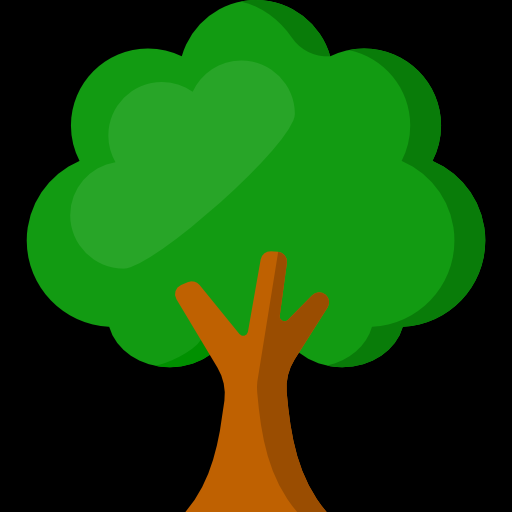 Beleidsdoelstelling
Actieplan
Actie
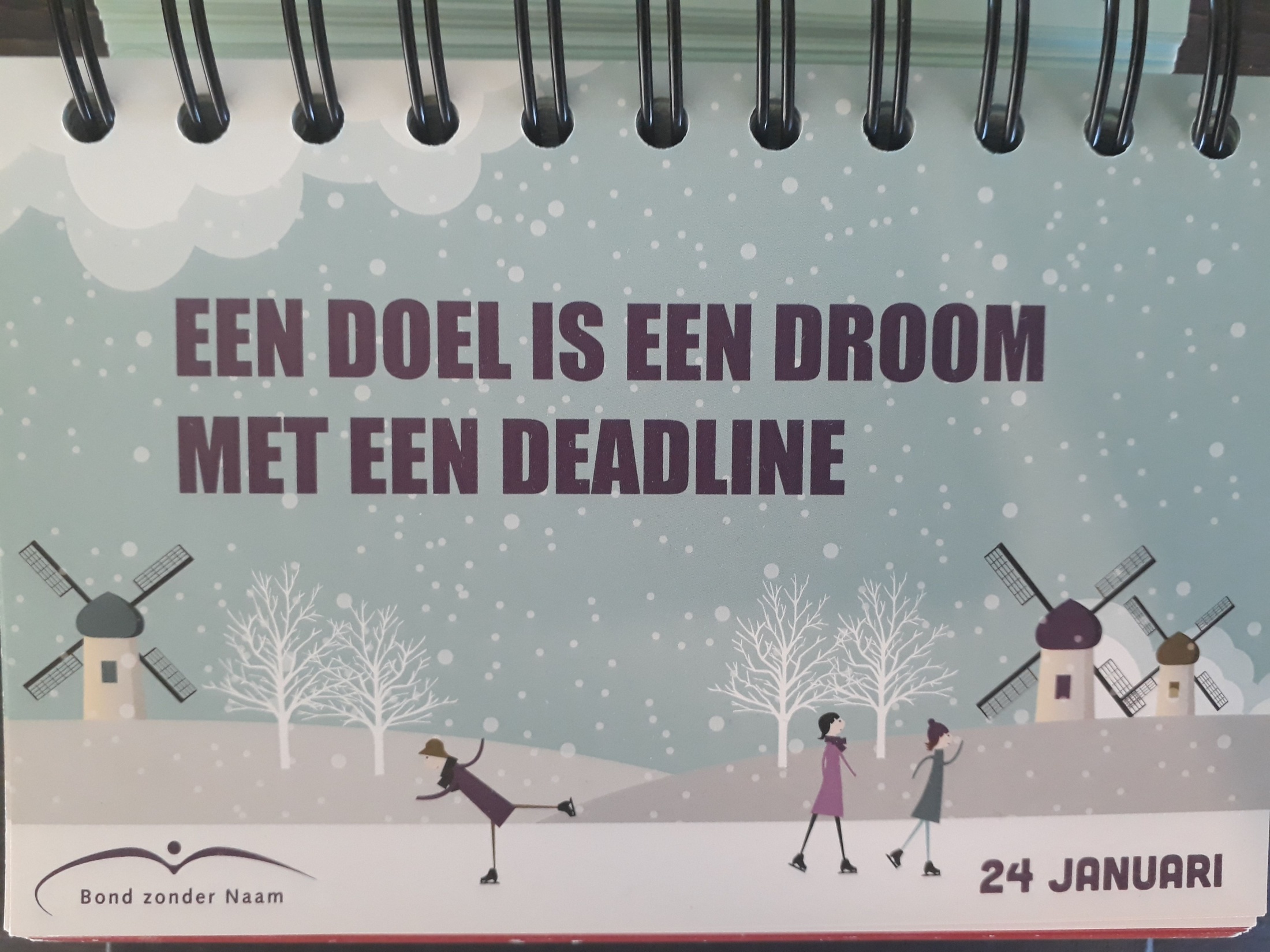 Beleidsdoelstelling
Omschrijft een resultaat of effect dat het bestuur wil bereiken
Waar mogelijk maakt het bestuur dit resultaat of effect meetbaar
Het is niet verplicht de hele werking in beleidsdoelstellingen te vatten
Actieplan
Een verzameling acties
Binnen een bepaalde termijn
Om een beleidsdoelstelling te realiseren
Actie
Concreet plan
Met daaraan gekoppeld uitgaven en ontvangsten
Ontvangsten en uitgaven kunnen enkel aan acties gekoppeld worden.
Beleidscodes
Functionele indeling
Bv. 0800 onderwijs
Er is geen specifieke beleidscode voor senioren
Beleidsdomeinen – beleidsvelden – beleidsitems
Het bestuur bepaalt beleidsdomeinen en beleidsitems
Beleidsvelden liggen vast
Rekeningstelsel
Lijst van boekhoudkundige elementen, opgedeeld in 7 klassen
Rekeningen van de balans
1 Nettoactief en schulden op lange termijn
2 Vaste activa
3 Voorraden en bestellingen in uitvoering
4 Vorderingen en schulden op korte termijn
5 Geldbeleggingen en liquide middelen
Rekeningen van de SOK
6 Kosten
7 Opbrengsten 
Minimum Algemeen Rekeningstelsel
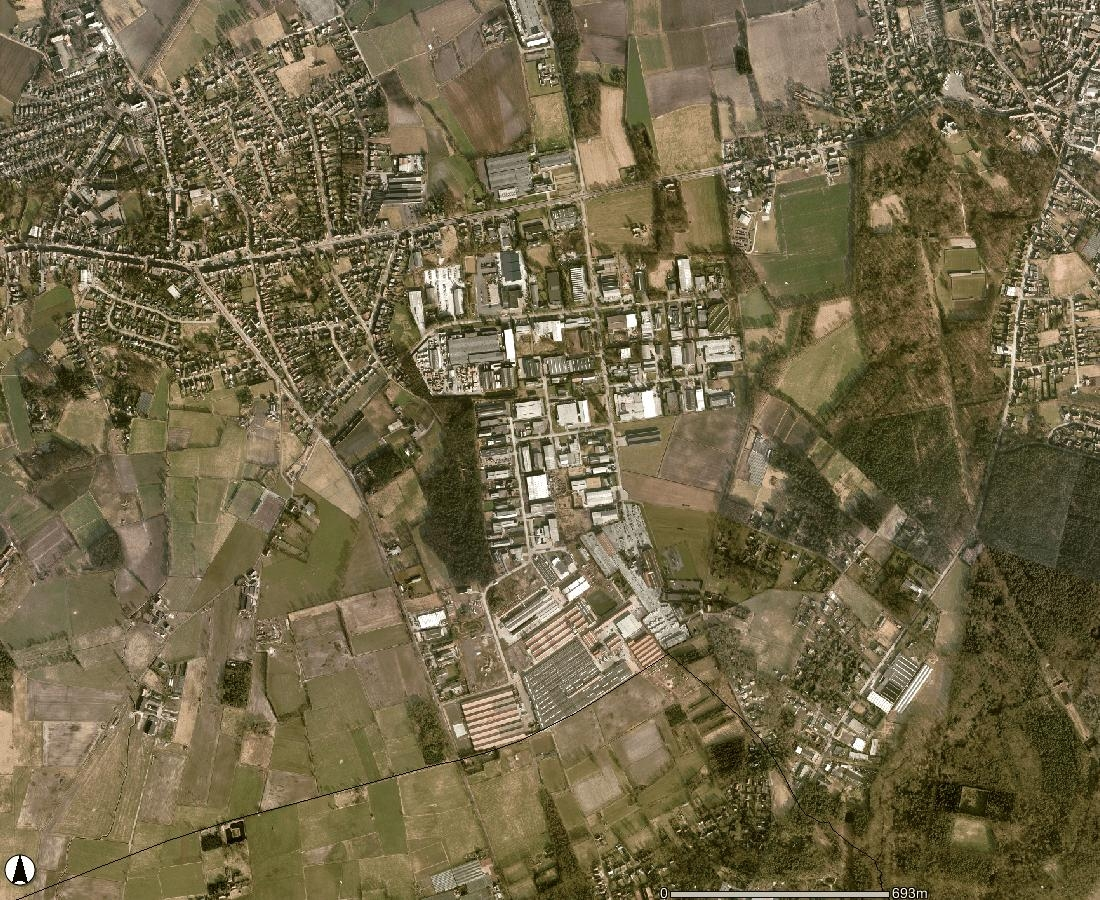 De jaarrekening
Jaarrekening
Beleidsrapport, opgemaakt na het sluiten van het boekjaar, dat weergeeft wat de organisatie gedurende het boekjaar heeft gedaan en wat de financiële gevolgen hiervan waren.
Doelstellingenrealisatie
Rapportage over realisatie doelstellingen
Rapportage aan de gemeenteraad
Enkel over prioritaire beleidsdoelstellingen, actieplannen en acties
Prioritair is niet gelijk aan belangrijk!
Hoe meer prioritair, hoe meer transparantie
Op actieplan of actieniveau
Inhoudelijk en financieel
Werken met BBC?
Timing
2019 is een planjaar
2019 bepaalt voor een groot deel de richting
Het meerjarenplan loopt 6 jaar
Aanpassingen zijn mogelijk, maar niet evident
De opmaak van het meerjarenplan is een lang proces
Besturen zijn hier nu mee bezig
Gemeenteraad keurt goed in december
[Speaker Notes: Timing
Eerste jaar van een legislatuur is een planjaar
Looptijd van 6 jaar]
Hou rekening met…
BBC is niet populair bij politici…
Ieder bestuur kan zijn eigen accenten leggen…
De gemeenteraad bepaalt…
BBC kent adviesraden niet…
BBC is complex…
Een plan is een intentie…
Wat bepaalt het bestuur zelf?
Keuze van prioritaire beleidsdoelstellingen
Waar we over rapporteren binnen het kader
Indeling in beleidsdomeinen, beleidsvelden en beleidsitems
Hoe we opdelen binnen het kader
Impact van delegatie en verzelfstandiging
Wie wat doet binnen het kader
Rekeningstelsel
Hoe we boekhouden binnen het kader
Werken met een analytische boekhouding
Hoe we opvolgen binnen het kader
10 tips
Leer jouw bestuur kennen
Hoe maakt het bestuur zijn meerjarenplan op?
Hoe rapporteert het bestuur?
Maak gebruik van participatie-trajecten
Droom, maar dromen alleen is niet voldoende
Stel meetbare beleidsdoelstellingen voor
Stel concrete, realistische acties voor
[Speaker Notes: Memorandum
 Droom, maar dromen alleen is niet voldoende
 Stel meetbare beleidsdoelstellingen voor
 Stel concrete, realistische acties voor
 Stel acties voor die ook voor andere beleidsdomeinen interessant zijn
 Geef een realistische raming van uitgaven en ontvangsten mee.
 Hou rekening met het bredere kader en de evenwichten
 Stel zelf prioriteiten voor, naar belang en naar timing]
10 tips
6. Stel acties voor die ook voor andere beleidsdomeinen interessant zijn
7. Geef een realistische raming van uitgaven en ontvangsten mee
8. Stel zelf prioriteiten, naar belang en naar timing
9.  Vraag concrete, meetbare beleidsdoelstellingen
10. Vraag om rapportering
Vragen?